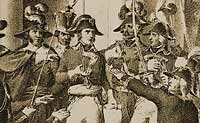 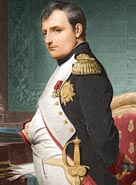 THE AGE OF NAPOLEON
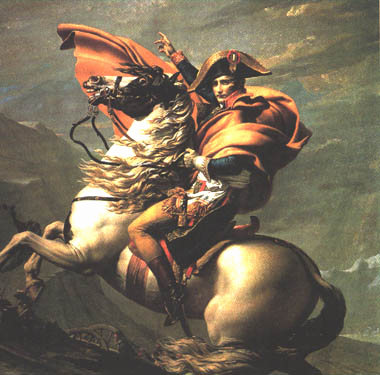 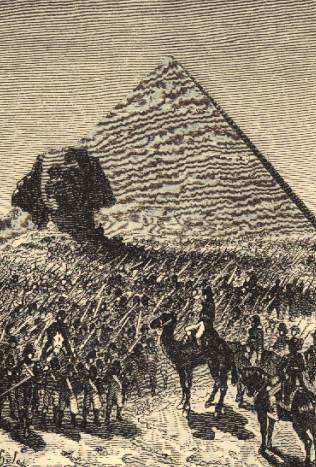 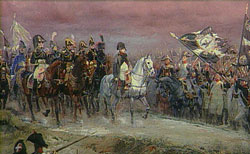 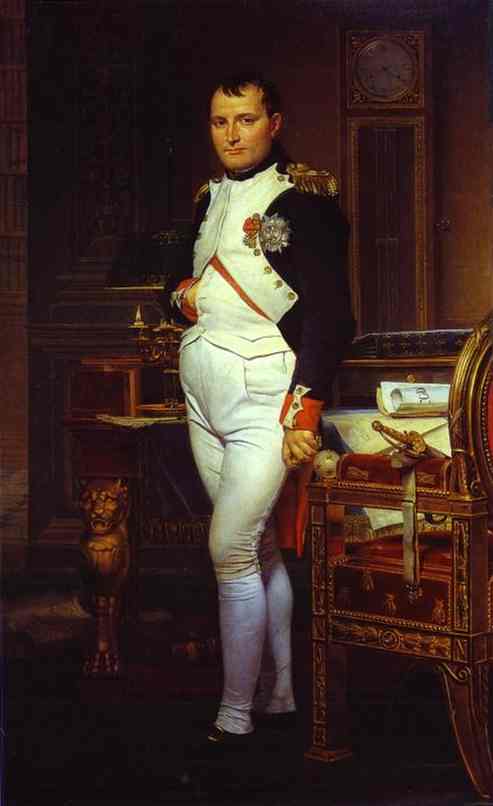 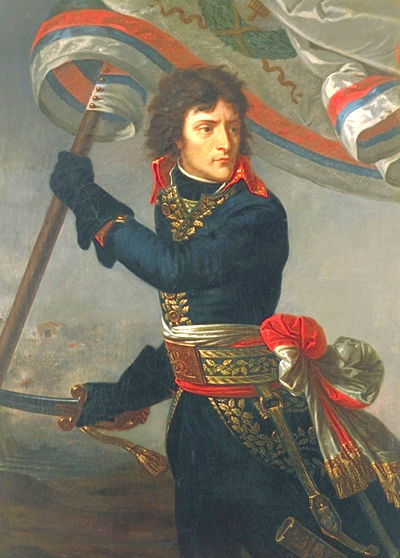 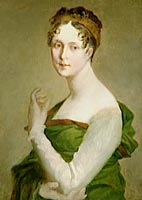 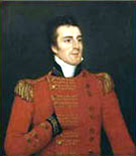 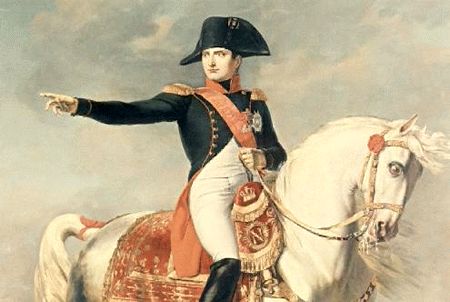 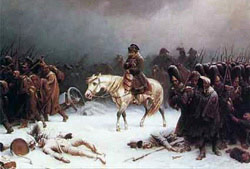 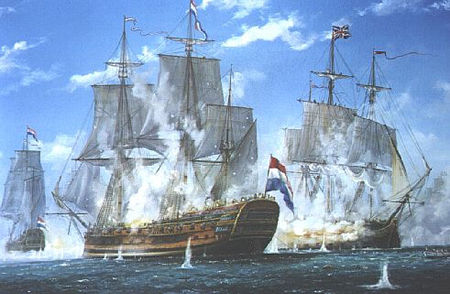 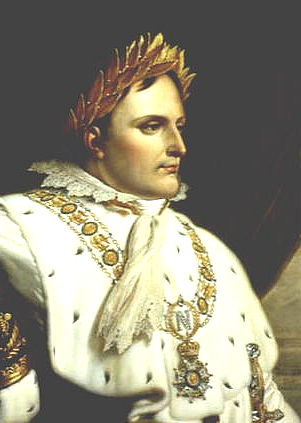 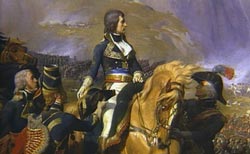 Jacques Louis David: Napoleon Crossing the Alps (1800)
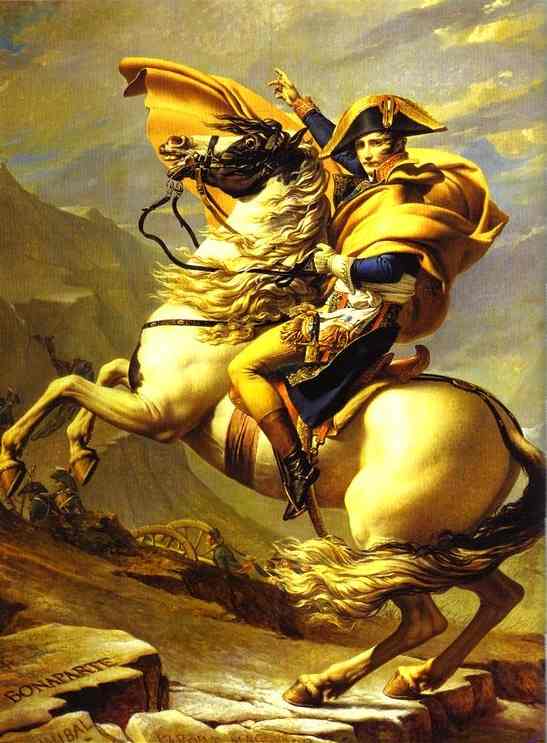 What details does David use to make 
Napoleon appear heroic?


Why do you suppose David wrote the names
 of  Hannibal & Charlemagne on the rocks?


What emotions does the painting make the
observer feel?


How might this painting have affected 
Napoleon’s image in France?
How tall was Napoleon???
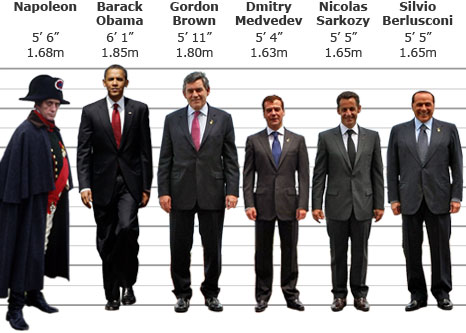 Donald Trump  6’3”
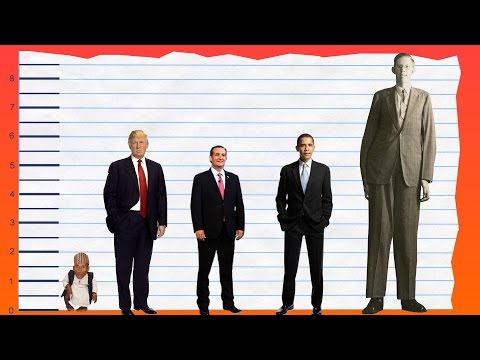 Propaganda – information meant to influence opinion
Propaganda – information meant to influence opinion
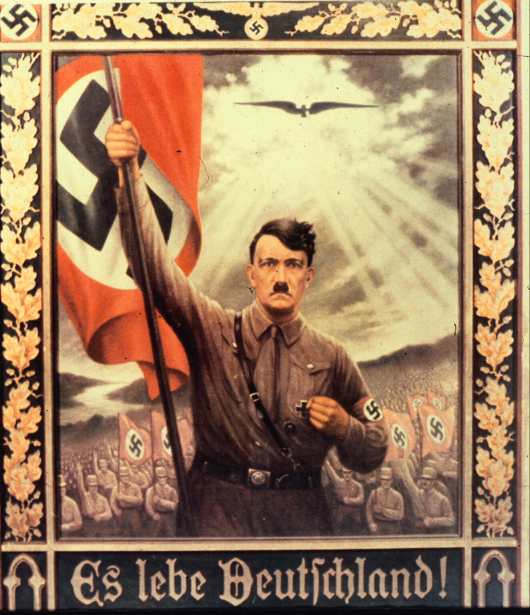 Propaganda – information meant to influence opinion
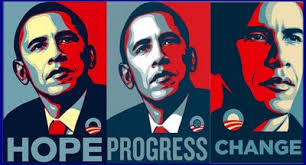 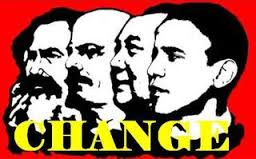 Marketing = Propaganda?
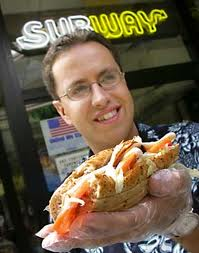 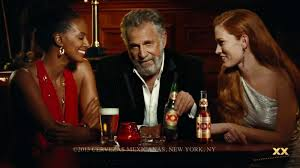 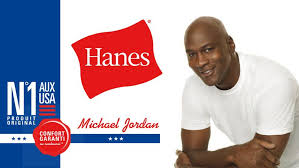 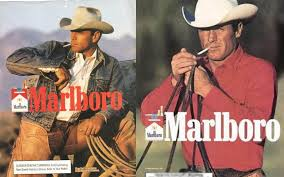 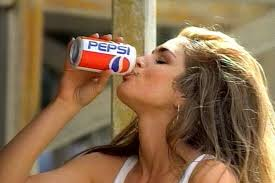 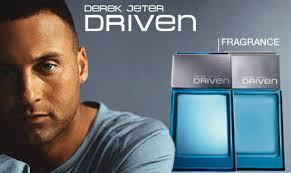 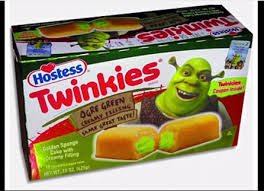 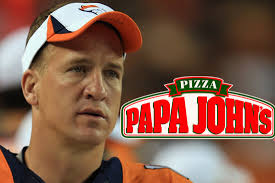 Napoleon Bonaparte  (1769-1821)
Born on island of Corsica to a minor noble family
Joined the military, supported the revolution & defended the government
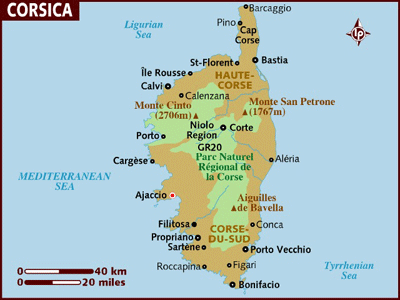 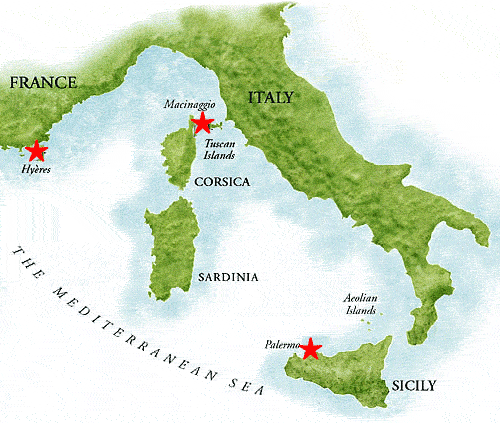 Napoleon Bonaparte(1769-1821)
Rose rapidly through the ranks; General at 24
(brilliant military mind; artillery expert)
Great success vs. Austria in Italy = hero
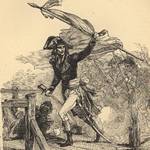 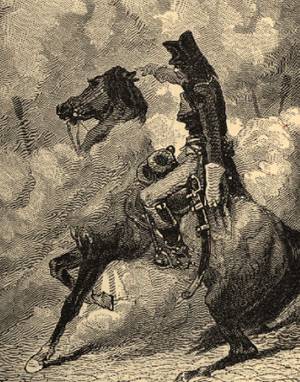 Napoleon defended
the government by
firing on the mob;
“a whiff of grapeshot”
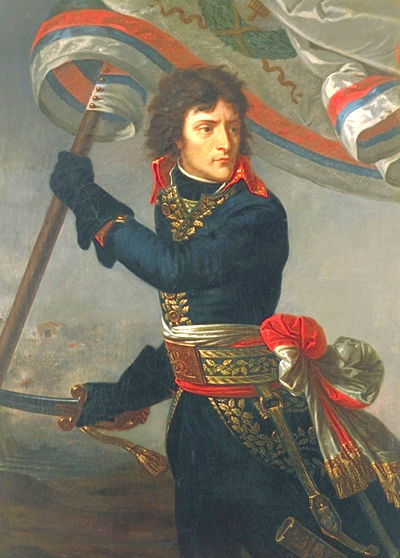 Displayed genius & bravery against Austria
In Italy
“The Little Corporal”
Napoleon leads his men into the Battle of Arcola against the Austrians (1796)
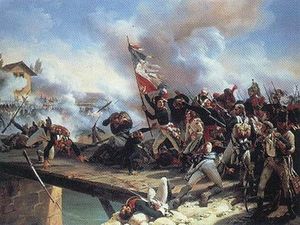 Napoleon Bonaparte  (1769-1821)
Failure vs. Britain at Egypt (1799)
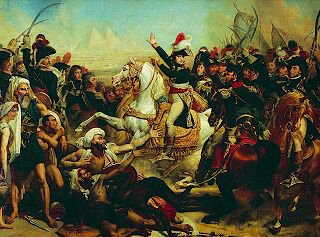 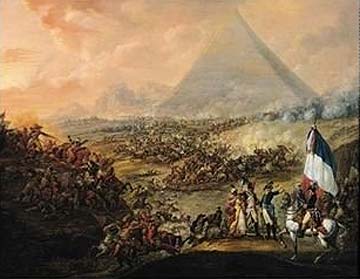 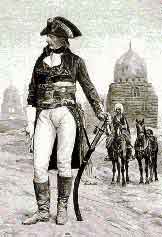 Victorious on land at the Battle of the Pyramids, but defeated at sea by British  
Admiral Nelson, 
foiling his plan in Egypt.
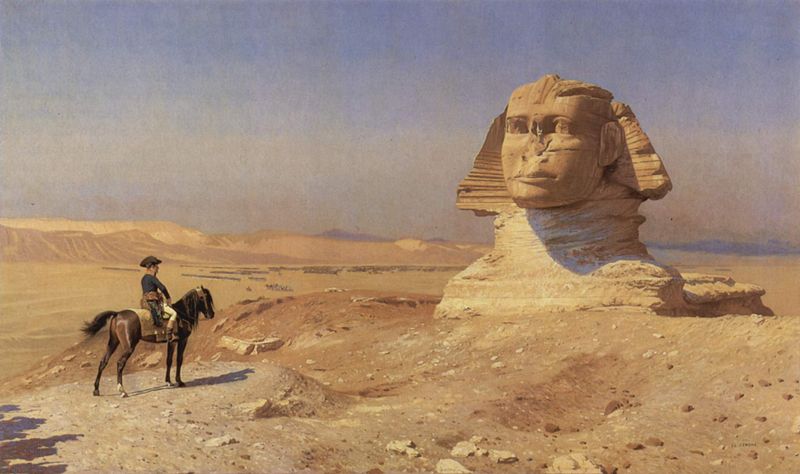 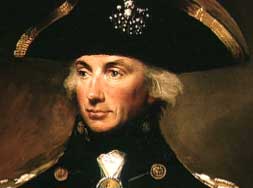 Napoleon Takes Power
Nov. 9, 1799 coup d’etat
overthrows the Directory & becomes 
 1st Consul (dictator)
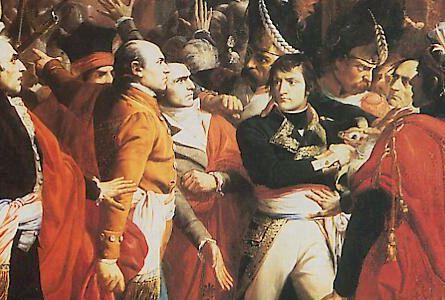 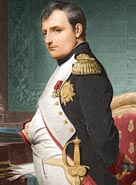 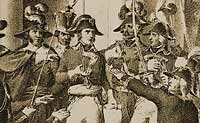 “Revolution is over!” = stability
Napoleonic France
Napoleonic Code of Law (1804)



Organizes uniform tax collection
 & establishes Bank of France (1800);
 paid debt, stabilized the economy
 & balanced the budget
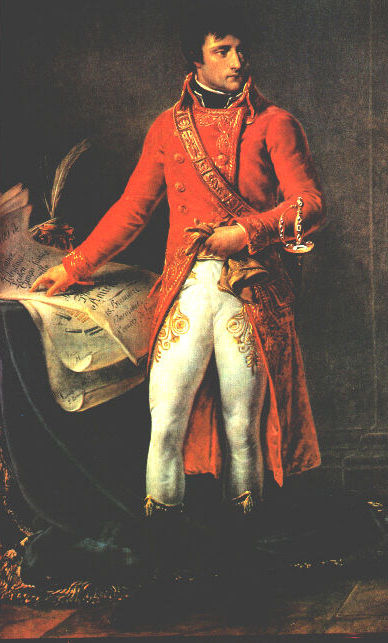 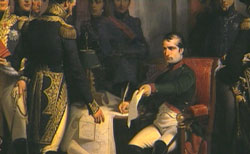 Napoleonic France
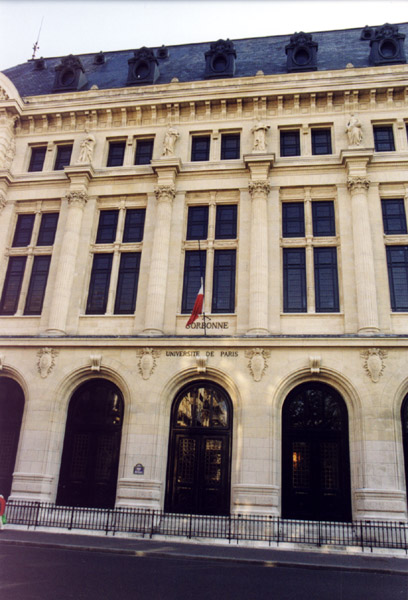 System of public education
Supervised by the University
                   of France
Napoleonic France
Made peace w/ the Catholic Church through the Concordat of 1801
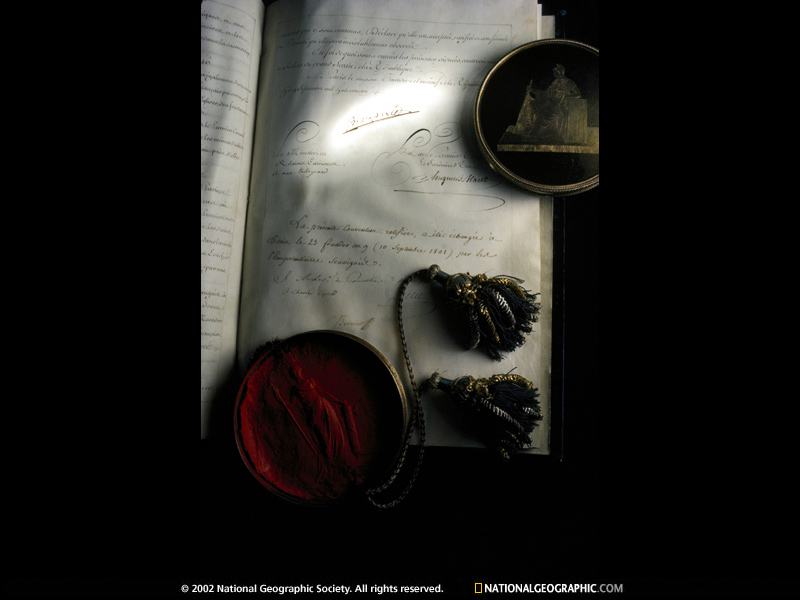 Pope Pius VII
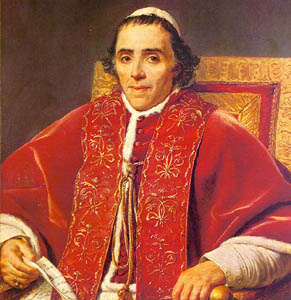 Napoleonic France
Legion of Honor recognized achievement of all 





Supported arts, architecture
                                      & science
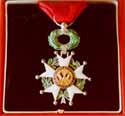 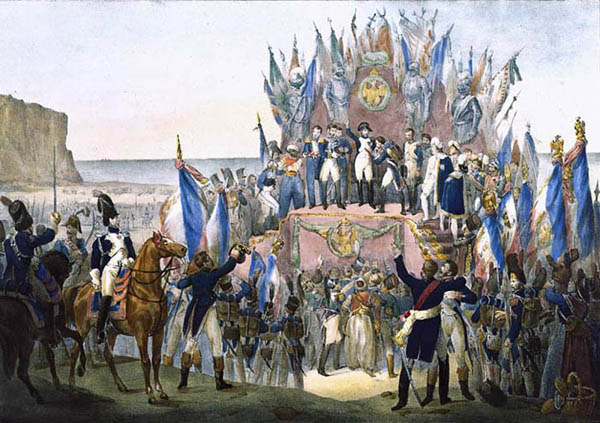 Image of the Legion of Honor Medal
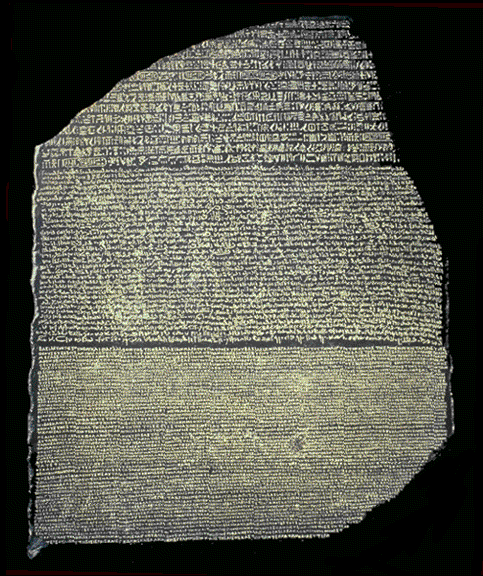 The Rosetta Stone discovered
by French troops in Egypt.
provided the “key” to
understanding hieroglyphics
thanks to Jean Champollion
Presidential Medal of Freedom
an award bestowed by the President of the United States and is the highest civilian award of the United States. It recognizes those individuals who have made "an especially meritorious contribution     
                  to the security or national interests of the 
                   United States, world peace, cultural or 
                    other significant public or private 
                      endeavors".

                    http://en.wikipedia.org/wiki/List_of_Presidential_Medal_of_Freedom_recipients
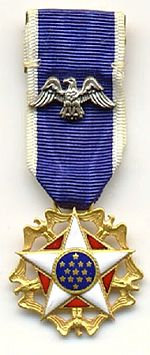 Napoleon Supports Art, Architecture & Science
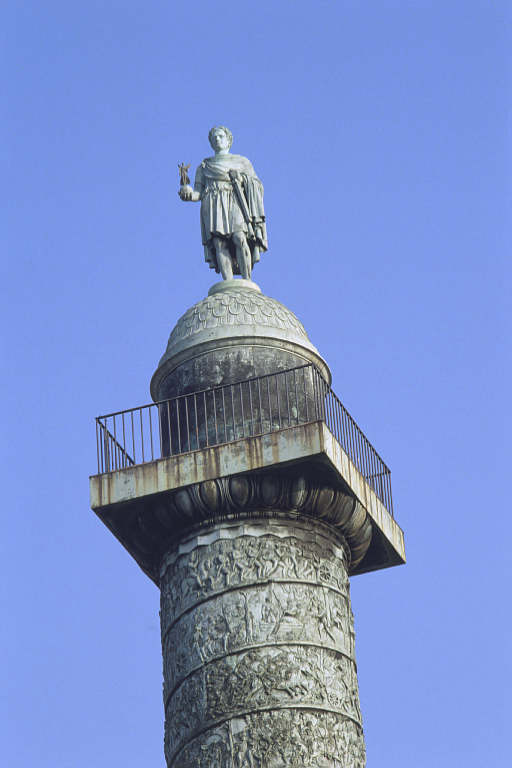 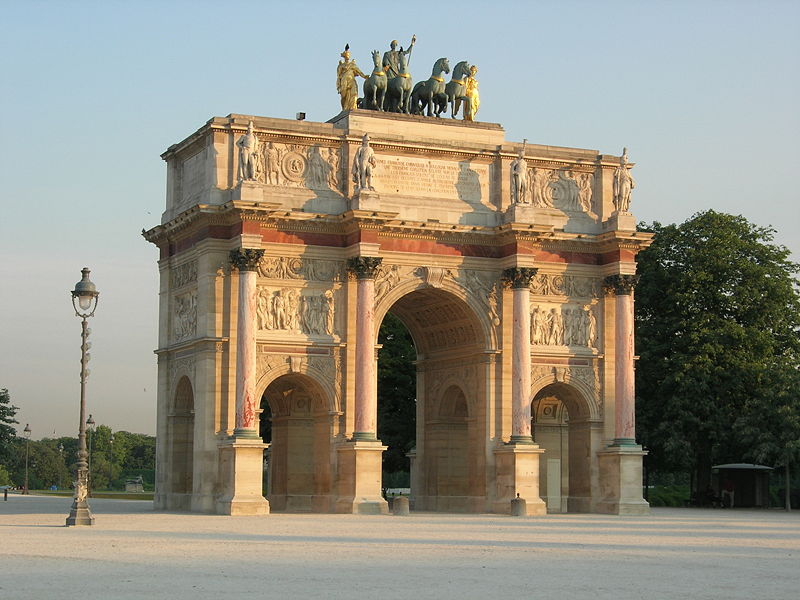 BUT. . .
No public election of local officials (appointed)
No free speech / nor criticism of gov’t allowed
Secret police force
Propaganda
No equality for women
             before the law
With support of people 
(yes/no vote called a  plebiscite):
made Consul for life (1802)
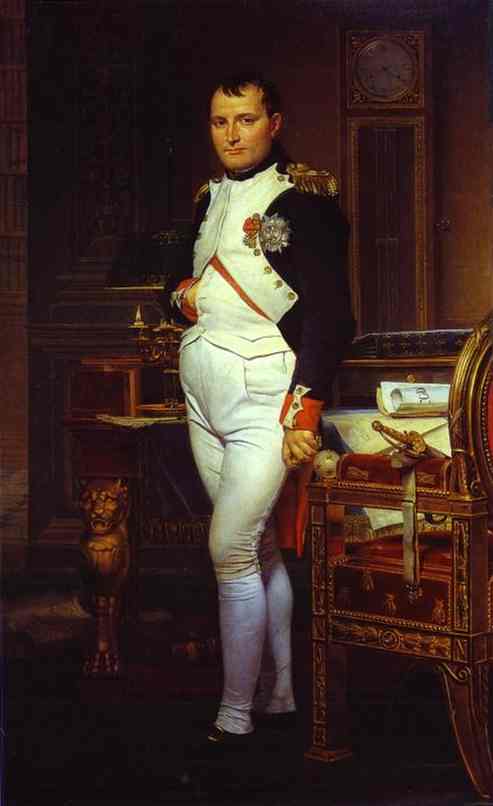 Emperor Napoleon Bonaparte
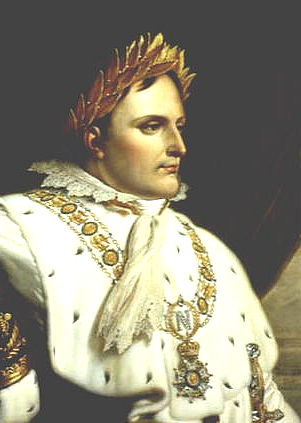 Declared emperor & crowned himself (1805)
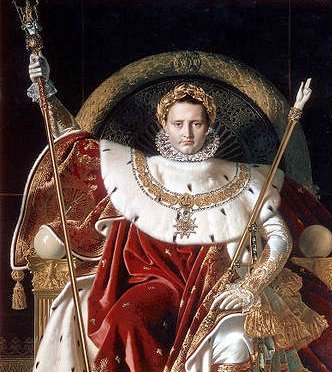 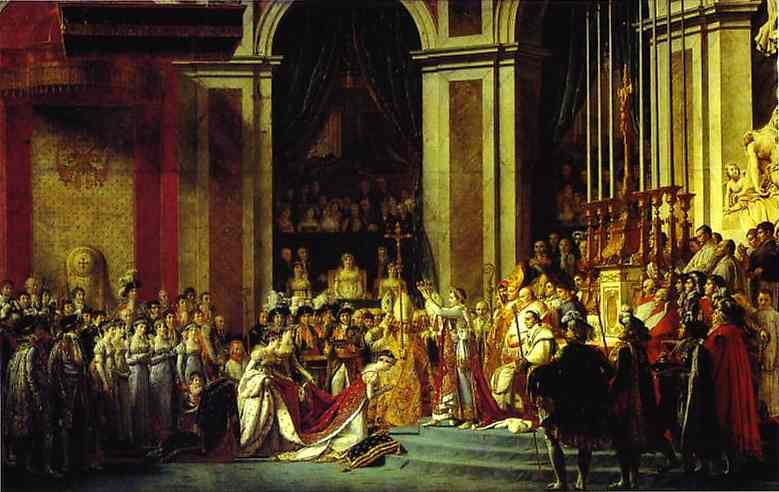 Consider & Discuss:
“In exchange for equality, stability & unity, Napoleon deprived the French of their liberty”

What evidence would you use to support this statement?
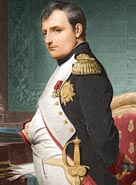 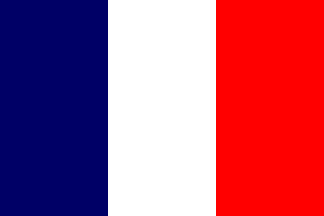 Napoleonic Europe
Defeated second coalition of Europeans 
(1799-1801)
Britain & 3rd coalition by 1805
Victorious on land: (vs. Austria, Prussia) & signs a treaty with Russia
(1805) Defeats Austrian & Russian forces
at the Battle of Austerlitz
(1806) Defeats Prussia at
 the Battle of Jenna
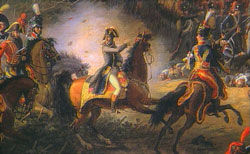 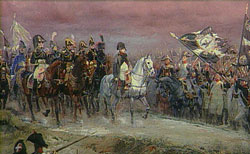 Napoleon’s Empire
Creates an Empire and dominates Europe
(redraws the map & places new rulers)
Desires to spread ideas of the revolution; but is ambitious & power-hungry
(viewed 1st as liberator; later occupier)
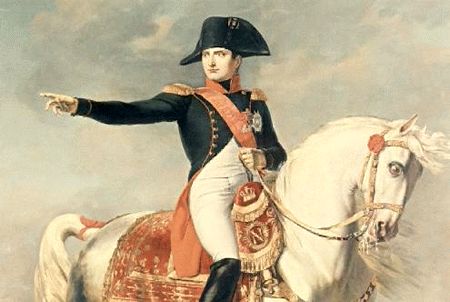 Resistance & Decline
What led to problems & discontent in Europe against Napoleon???

Taxes to pay for armies of occupation

Cost of the Continental System

Growing nationalism vs. French control
Napoleon’s Empire
NAPOLEON’S EMPIRE
1) Goal?     2) Success or Failure??    3) Why???
Americas
Trafalgar
Continental System
Peninsula Campaign
Russia
100 Days
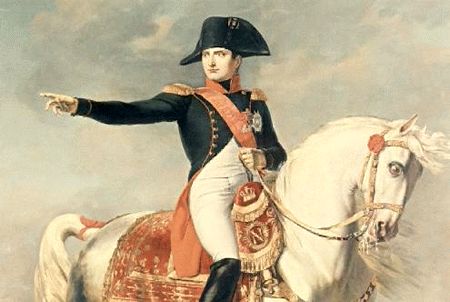 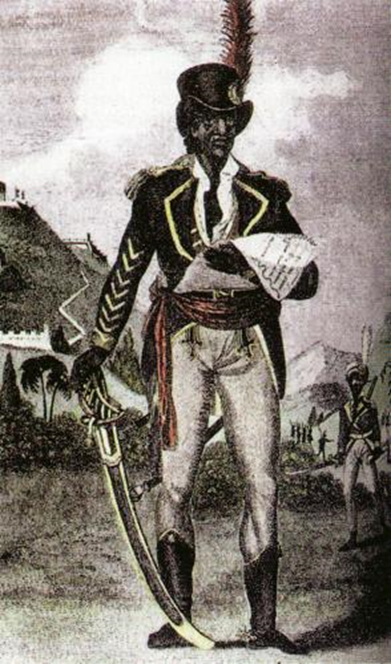 ST. DOMINIGUE
Toussaint L’Overture in Haiti
         (led slave rebellion – 1790’s)
French troops wiped out by 1804

(1803)  With loss of Haiti apparent, Napoleon abandons dream of an American empire & sells Louisiana Territory to the United States
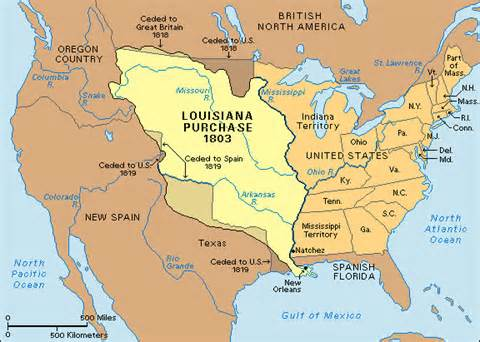 GREAT BRITAIN
Defeated by British at sea – Trafalgar (1805)
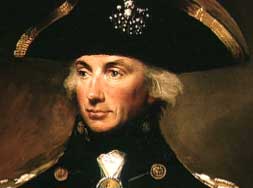 Admiral Horatio Nelson crushes Napoleon’s
Fleet off the coast of Spain ending his hopes
for invading Britain
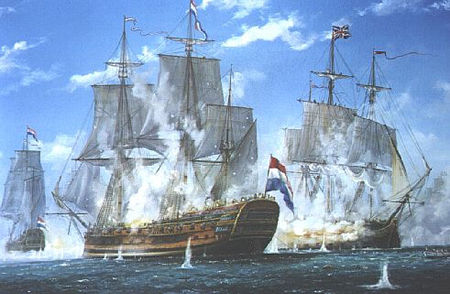 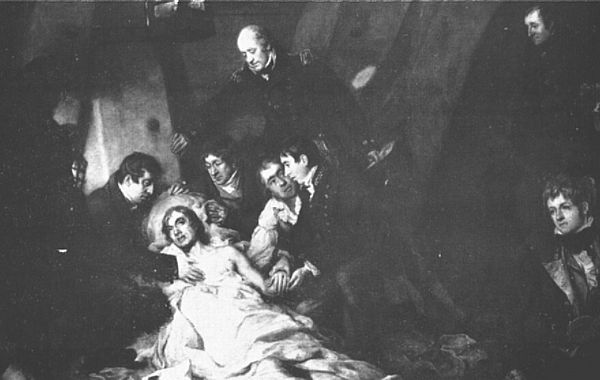 Nelson ‘s victory came at the cost
 of his life.
Collapse – 1. Great Britain
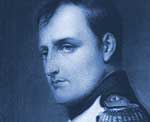 Called Great Britain:
 “a nation of shopkeepers”

Attempts to cut off their trade
Continental System against
     British trade a failure

British Navy & smuggling
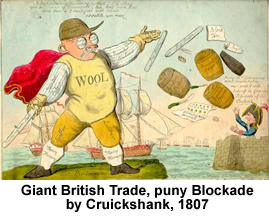 Attempt to Blockade Europe from British Trade(1806-1810)
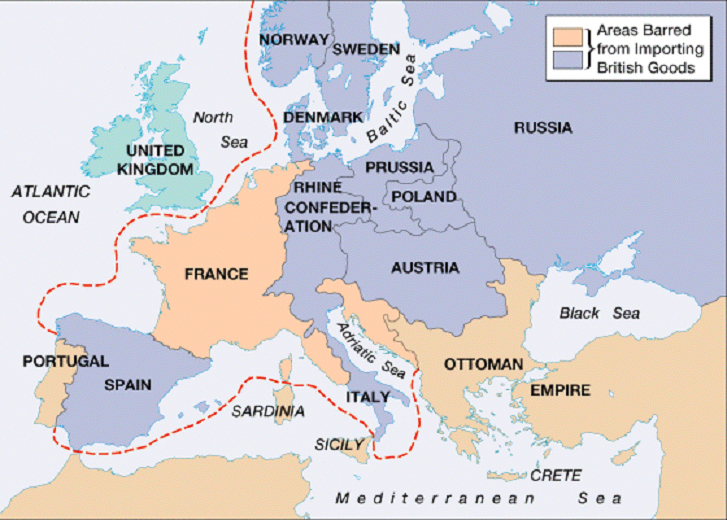 2.  Peninsula Campaign
Portugal’s defiance & Spanish revolt
(Peninsula Campaign & Britain’s Duke of 
           1808-1814                                          Wellington)
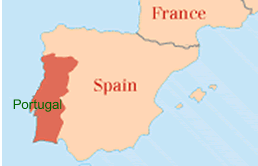 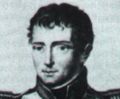 The Iberian Peninsula
Portugal & Spain
Joseph Bonaparte who was made
 king of Spain & rejected by many.
2.  Peninsula Campaign
Wellington’s troops aided Spain & Portugal
tormenting Napoleon’s army until he was forced
 out by 1814.
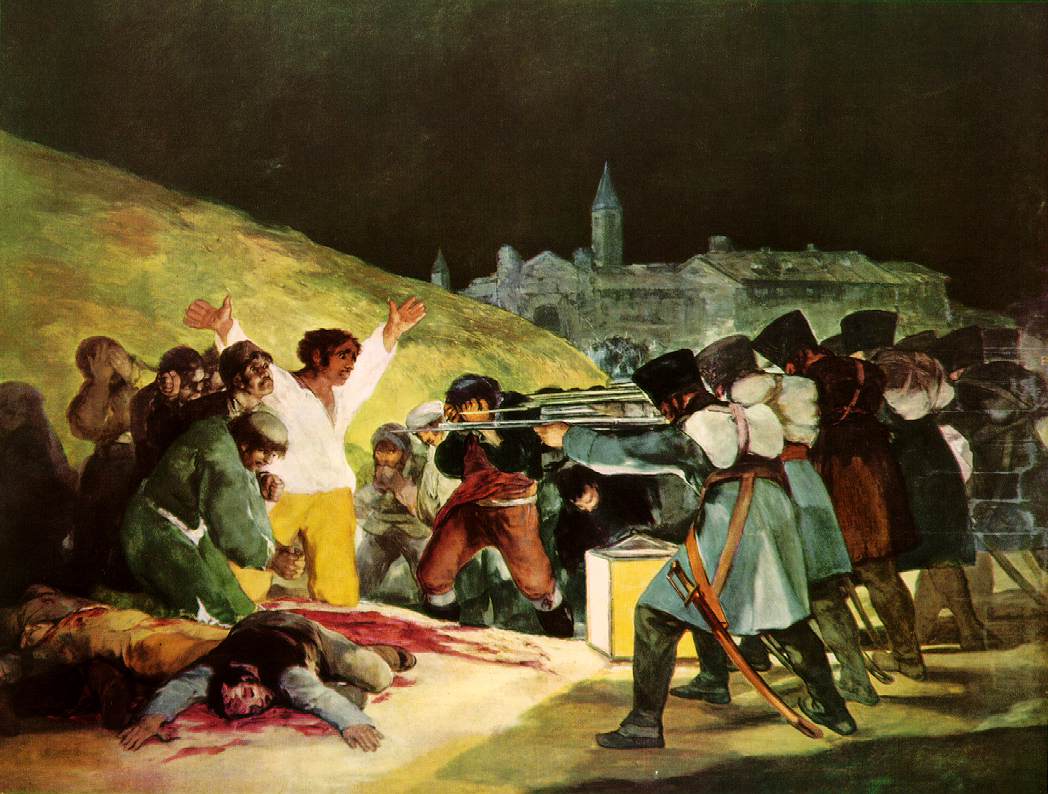 Francisco Goya’s “3rd of May”
represented the horrors of war
and painted Napoleon’s army
as  brutal barbarians
3.  Russia
Russian defiance and (1812) invasion of the         Grand Army (@500k men) 
“scorched earth” policy & “General Winter”
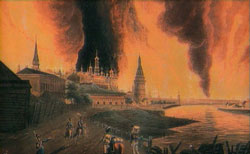 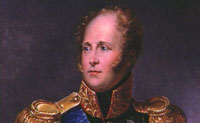 Russia’s Czar Alexander I 
who defied 1807
Treaty of Tilsit
The French arrive at Moscow, 
only to find it in flames.
“General Winter” & Defeat in Russia
Napoleon retreats from Russia with a 
beleaguered army
of fewer than 100,000
Defeat at Leipzig (1813)“Battle of the Nations”
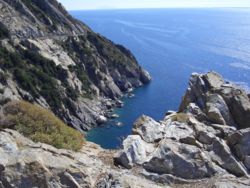 Exiled to Elba island
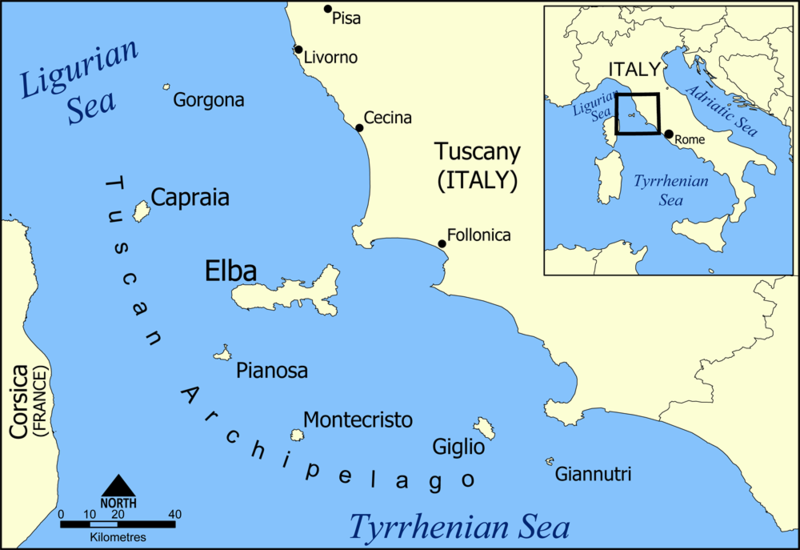 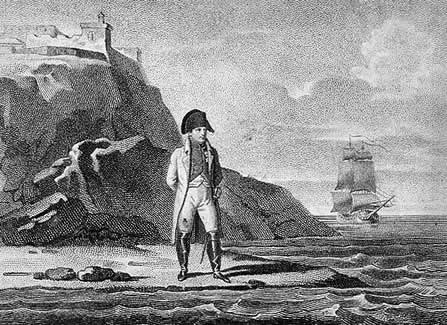 “The 100 Days”
March 1, 1815: Napoleon returns!
March 20 –June 18 = “100 Days” in power
“If there be one among you who wishes to kill his emperor, he can.”
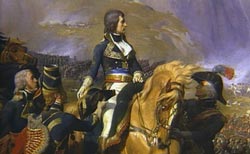 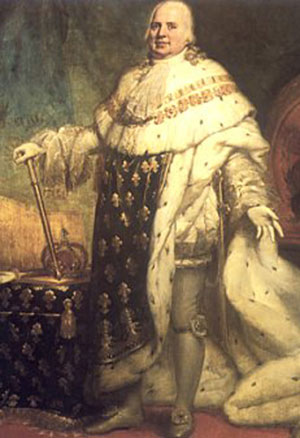 Napoleon’s return saw the army abandon 
restored Louis XVIII
 and flock to the support of 
their commander & emperor.
Louis XVIII
WATERLOO – June 18, 1815
Coalition of nations sends army under Wellington…Napoleon defeated at Waterloo in Belgium.
Napoleon scans the battlefield at Waterloo
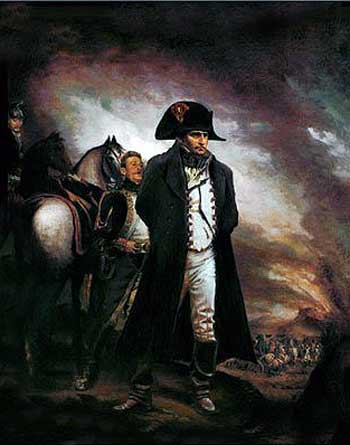 Prussian commander
Field Marshall Blucher
The Duke of Wellington
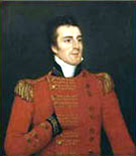 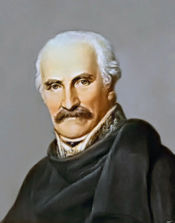 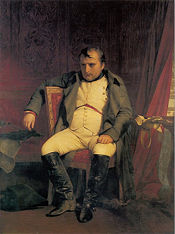 Napoleon’s Final Exile
Napoleon forced to 
      abdicate for good

Final exile to St. Helena
 where he dies (1821)
Napoleon on his death bed (1821)
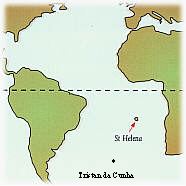 Atlantic
Ocean
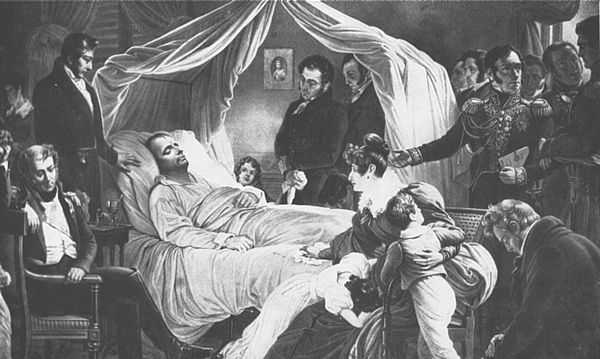 Africa
S.America
Do Now
Did the Congress of Vienna have a positive or negative effect on 19th century Europe ?     EXPLAIN!
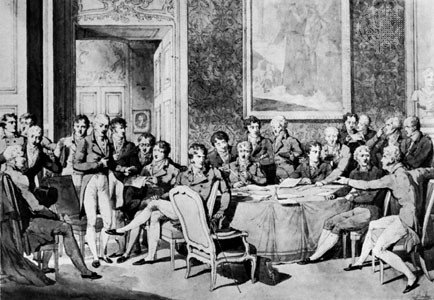 Congress of Vienna (1814/1815)
International meeting to settle political & territorial questions and restore stability after 25 years of revolution & warfare.

Delegates represented many countries, but main ones from Austria, Britain, Russia,  
                          Prussia & France
Chairman: Prince Metternich
 (Austria)
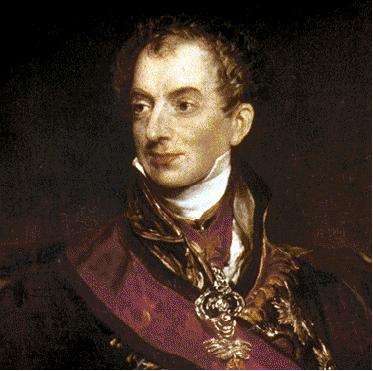 REACTIONARIES
Purpose – “turn back the clock”
Reactionaries: want to remove changes made & revert back to the way things were
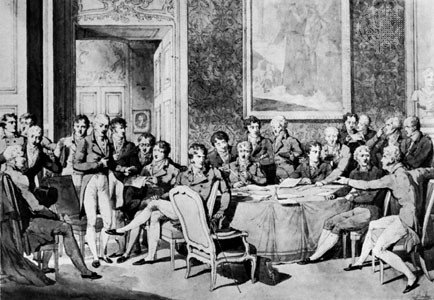 Congress of Vienna - Purposes
Restore legitimate rulers to power




Establish a “balance of power”
Redraw map of Europe
Pre-French Revolution (1790)
“spoils” of war
“surround” France
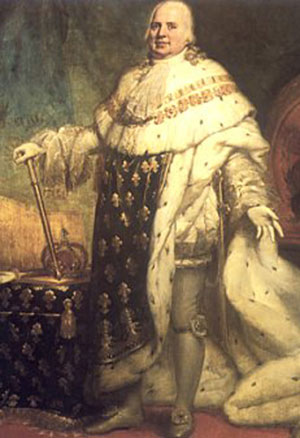 Louis XVIII
Bourbon king
Of France
Balance of Power:
Maintaining an even distribution of international power & politics to preserve national security.
(No one gets too strong & threatens the others!)
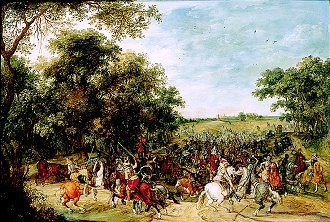 Congress of Vienna - Purposes
Prevent future revolutions
Created a system of alliances 
“Concert of Europe” 


Principle of intervention
 “Metternich System”
(stopped revolutions in 
Germany, Spain & Portugal)
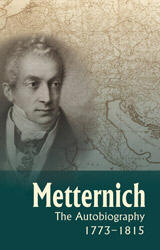 New Ideas
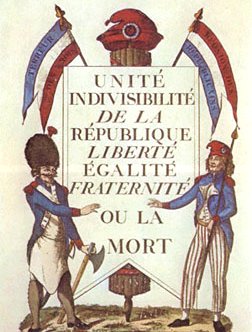 New Ideas fuelled revolution in Europe:
Liberalism:  grew from 
Enlightenment ideas
Equality before the law
Individual rights & freedoms
(speech, press, assembly)
Representative government

A bill of rights &
       written constitution
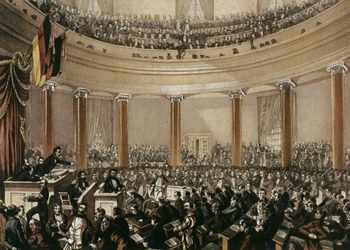 Some opponents:
Conservatives  =  Old / traditional ways
(monarchy & privileged nobility)

Liberal: Many middle class bourgeoisie support  several ideas of liberalism, but not in favor of real democracy for all

Radicals favored democratic ideal for all people
New Ideas
Nationalism:  feelings of loyalty to one’s country;  the belief that people who share a common language, culture, history and/or tradition have a right to unify & rule themselves
Some groups were ruled by others (Austria)
Some groups were scattered with no country
(Italy & Germany)
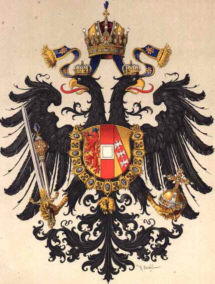 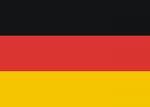 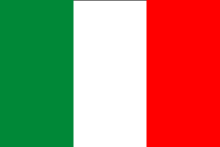 Spread of Revolution
The reactionaries at the Congress of Vienna wanted to reverse changes & stop these ideas from spreading … 
How can you kill an idea ?
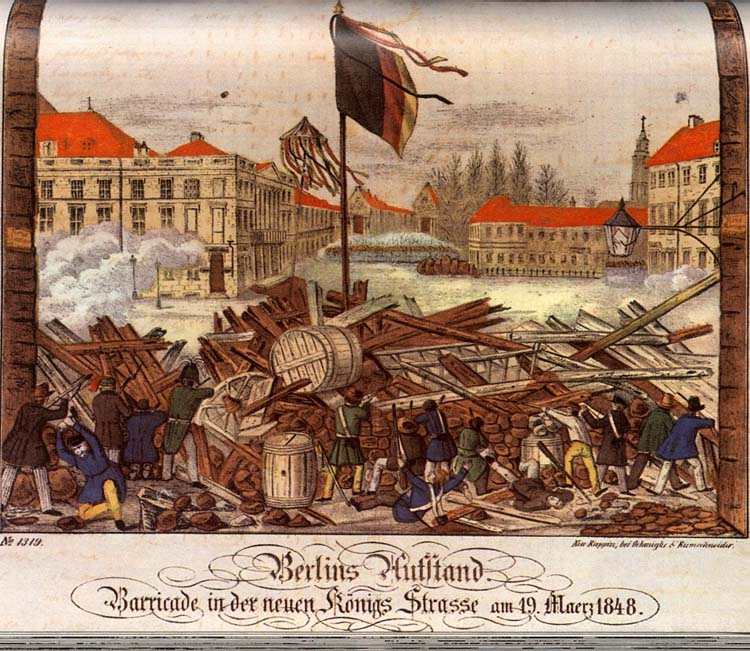 “Metternich System” had
 early success with stopping
Revolution & change.
Revolutionaries fighting 
for a united German nation
and a representative
 government.
Congress of Vienna (1814/15)
Members and
Representatives
Goals
Prevent future 
French aggression & revolutions

Restore balance of power

Restore legitimate rulers
Maintain lasting peace
5 Great powers (Austria, Russia, Britain, France & Prussia)

Prince Metternich
Actions
Taken
Redraw map of Europe

Restored old monarchies

Alliances
Nationalism & revolutions

Principle of Intervention = “Metternich System”
Legacy or
Effects
Revolutions in Latin America(1790’s-1830)
Influenced by Enlightenment ideas as well as the success of the American & French Revolutions, colonists in Latin America seize opportunities to gain freedom
“Creoles”
“Napoleon effect”


Toussaint L’Overture in Haiti
         (led slave rebellion – 1790’s)
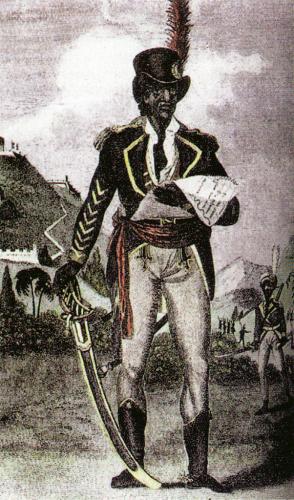 Revolutions in Latin Americas (1790’s-1830)
Military “juntas”
Simon Bolivar & Jose de San Martin in South America

Fathers Hidalgo & Morelos in Mexico

Dom Pedro in Brazil




Bolivar – “The Liberator”
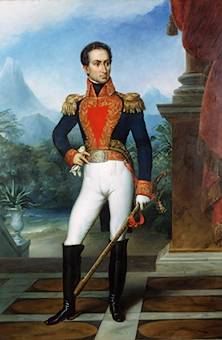 Latin American Revolutions
Latin America
Effects:  independence, but instability due to:
 great economic class divisions
little economic improvement for commoners
 regional differences
frequent military “caudillos”
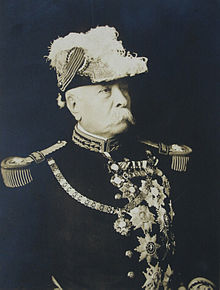 Porfirio Diaz 
Of Mexico
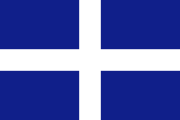 Revolutions
(1821-1830)- Greece
revolts and win independence from the weakening Ottoman Turks
The naval battle of Navarino (1827)
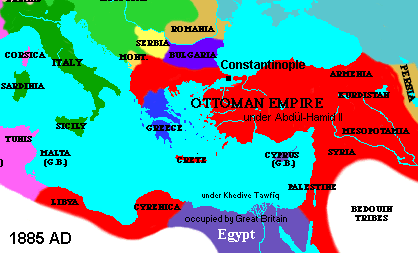 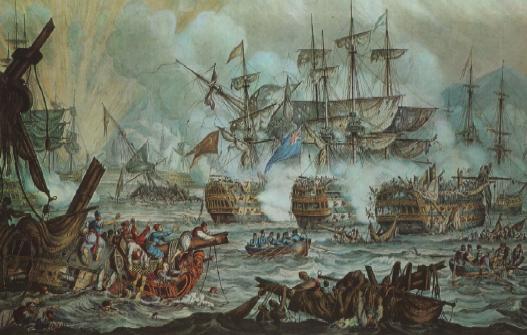 Revolutions
(1830) – some revolutionary success in France & Belgium
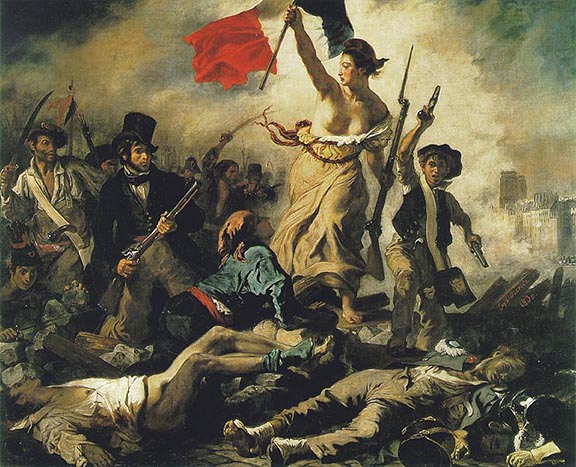 Delacroix’s “Lady Liberty”
leading revolutionaries
in Paris.
Continued Revolution in France
Louis XVIII – a constitutional monarch


(1824) Charles X – tries to restore 
                                       absolutism
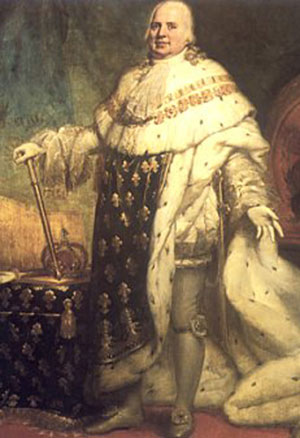 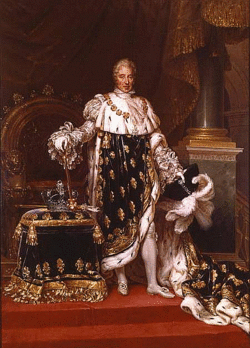 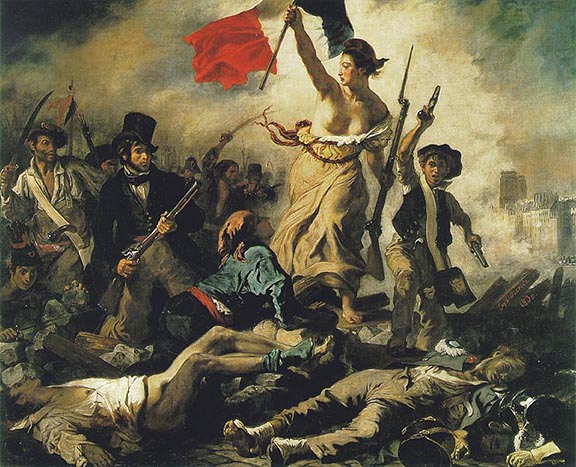 Led to revolution of 1830
Continued Revolution in France
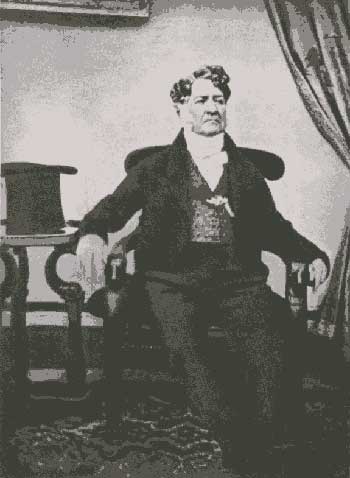 Louis Philippe = “citizen king”
 & constitutional monarchy

(1848) Ineffective government
 & worker discontent led to revolt.
King Louis abdicates

Following a failed worker uprising
 in Paris,  the new constitution creates the
 2nd French Republic and the people
elect Louis Napoleon Bonaparte
president!!!
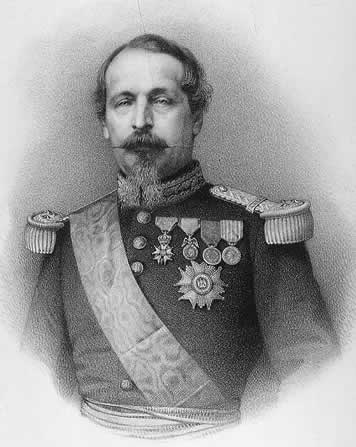 Louis Napoleon Bonaparte
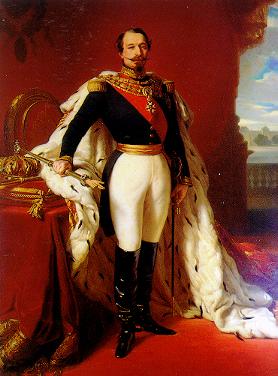 YUP, just like his uncle! (almost)
Domestic reforms win the people
Dictator (1851)
Emperor (1852)
Aggressive foreign policy 
BUT, not the same
military commander

(1870) Defeated by Prussians & captured
3rd French Republic declared (sigh, another constitution)
1848 – “Year of Revolutions”
start in France
“When France sneezes, Europe catches a cold” - Metternich
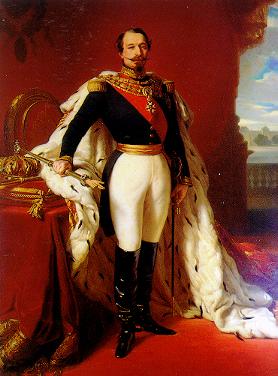 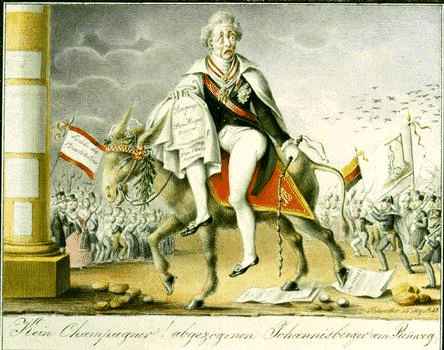 Louis Napoleon
Do Now
How did nationalism lead to the weakening of the Austrian, Russian & Ottoman Empires?
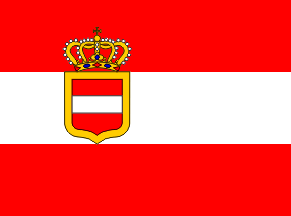 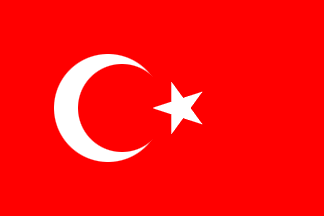 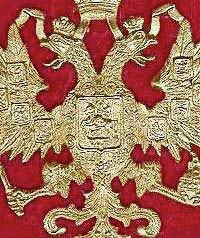 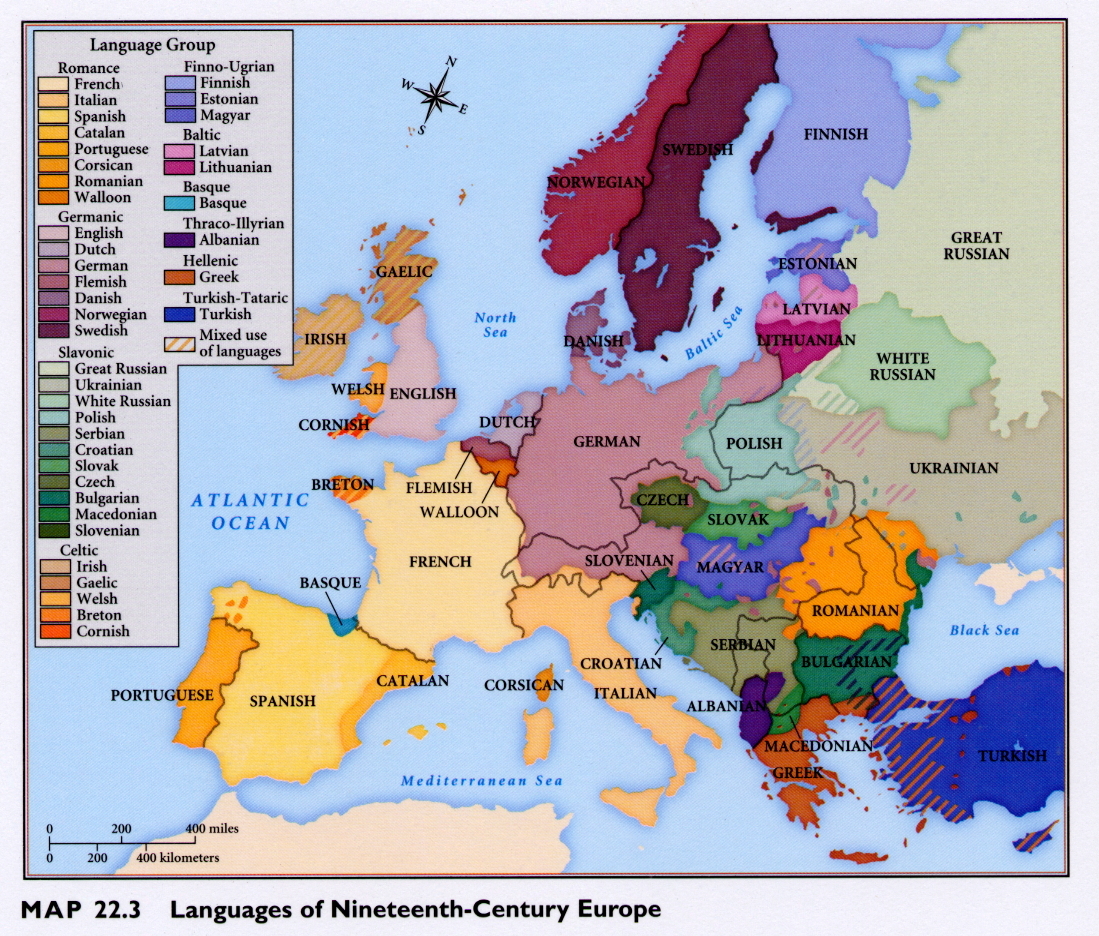 Austrian Empire
Austrian Empire
 was made up 
of many
 different 
ethnic groups
 under 
Austrian control
 (Hapsburg Family)
Austria-Hungary
(1848) Louis Kossuth led the the Magyars (largest ethnic group) in nationalist revolt. (largely unsuccessful)
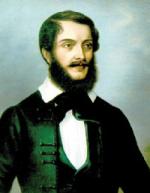 Louis Kossuth
Austria-Hungary
Emperor Franz Joseph (1848-1916) & the
                  Compromise of 1867 

Creates the “Dual Monarchy”
 (Austria-Hungary)




2 separate parliaments 
One ruler
Other ethnic groups unsatisfied (Serbs)
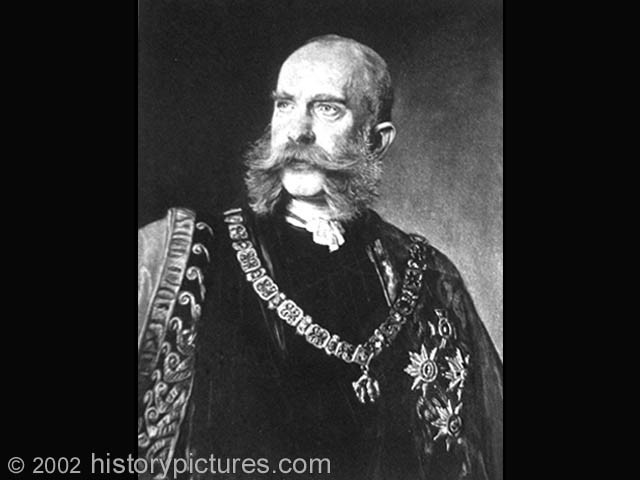 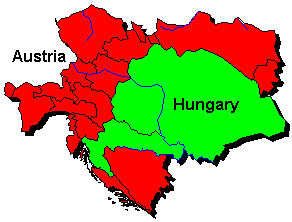 The Ottoman Empire
The Ottoman Turks reached their heights of power during late 15-early 1600’s
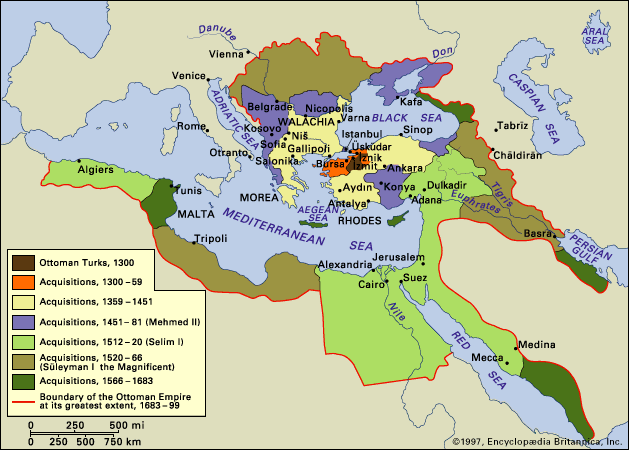 “Sick Man of Europe”
Russia & Austria look to capitalize on this decline in Eastern Europe
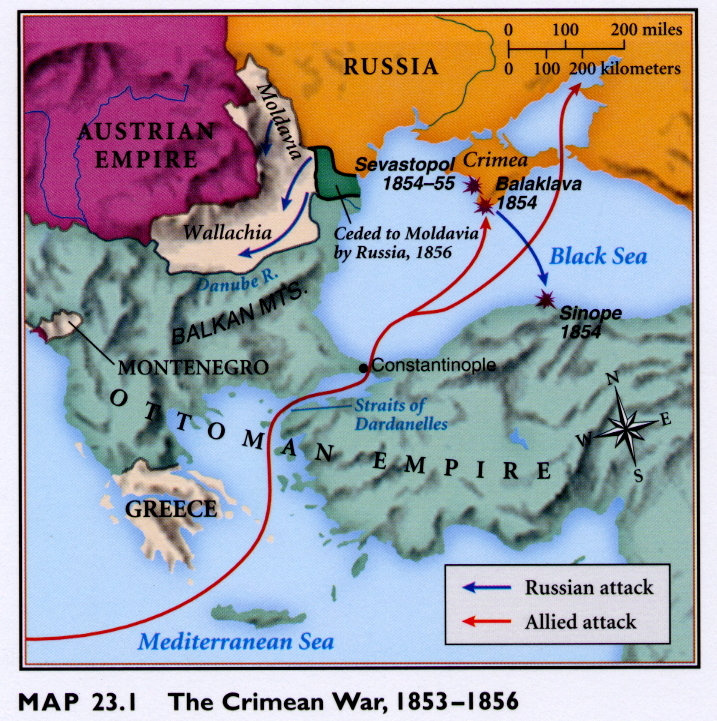 Crimean War (1854-56) 
Russia sought to take advantage
of  the Turks …but fail, thanks to British & French 
Involvement (this ends the “Concert of Europe”)

After the war, Austria looked to make
gains in the Balkans.
The Balkans
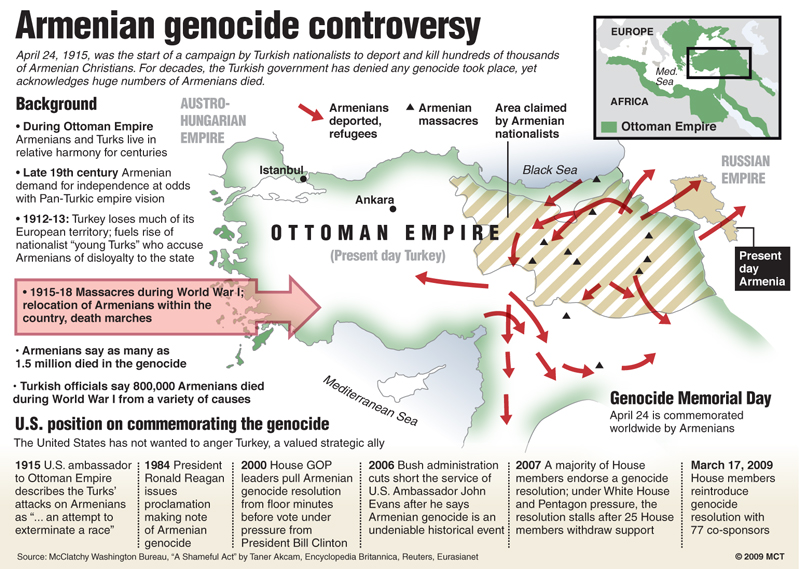 Austria & Eastern Europe
Austria’s control over Slavic people of the East (Balkans) was slipping due to nationalism. 
(Pan Slavism)


Russia & Ottoman Empire  also have influence here:
Competition


The Balkans = a “powder keg”
Assassination of Alexander II March - 1881
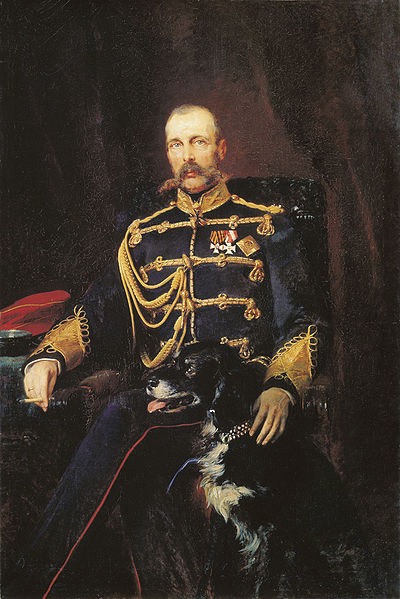 Czar Alexander II
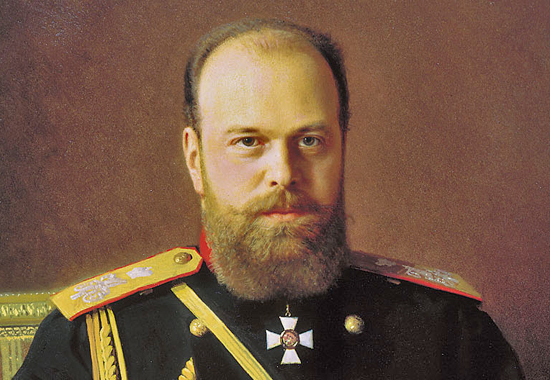 Alexander III
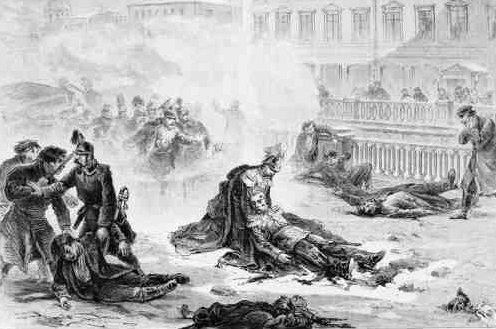 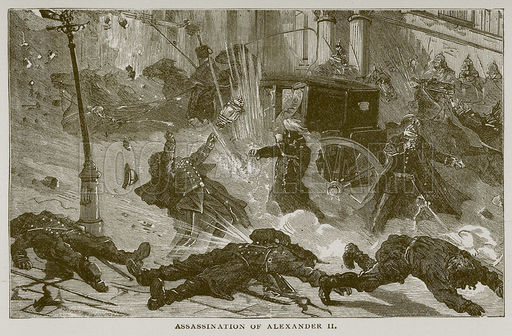 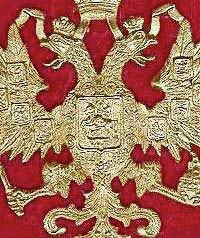 RUSSIAN EMPIRE
Czars of the Romanov dynasty
Diverse ethnic make-up
Romanov’s determined to maintain “iron control” over this diversity
“Russification” – forced all ethnic groups within the empire to accept and practice Russian language, culture & customs.

Resulted in hatred & greater nationalist feelings, weakening the empire & leading to defeats against enemies.